Hola
Adiós
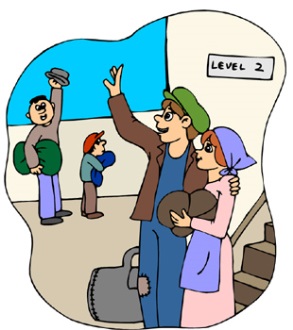 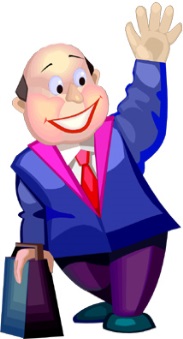 Buenos
		  días
Buenas
		tardes
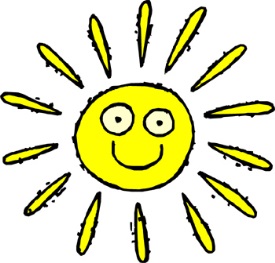 2:00pm
Buenas
		noches
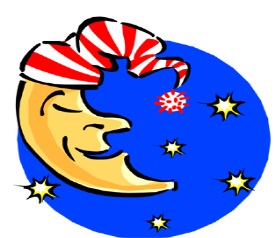 © www.SaveTeachersSundays.com 2015